Setting Homework in SIMS
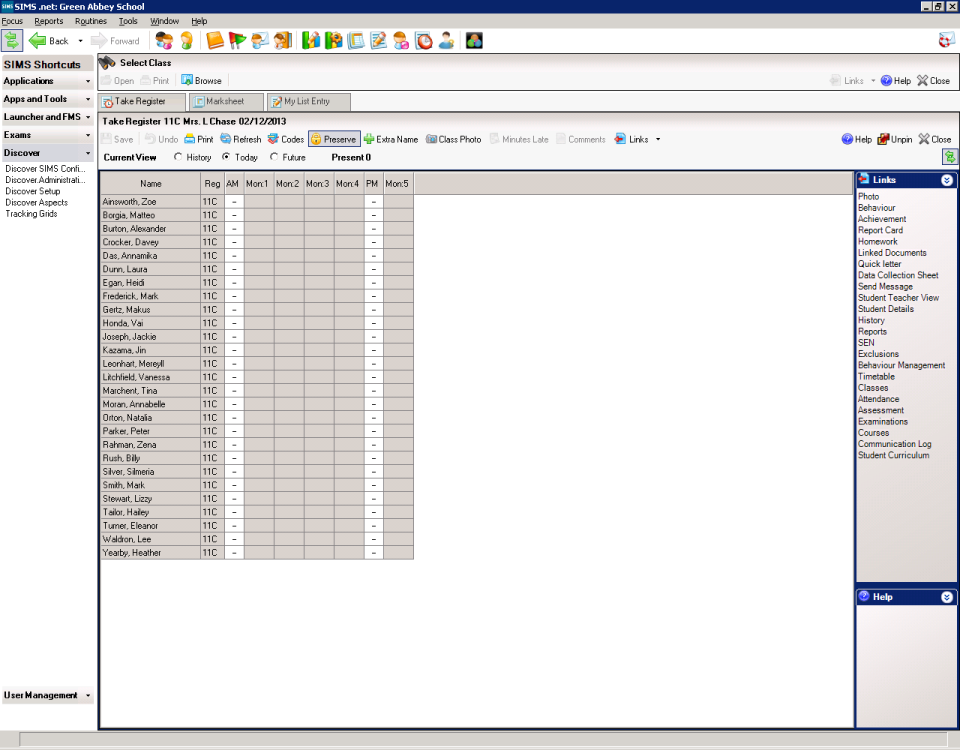 From the register:

Select all students
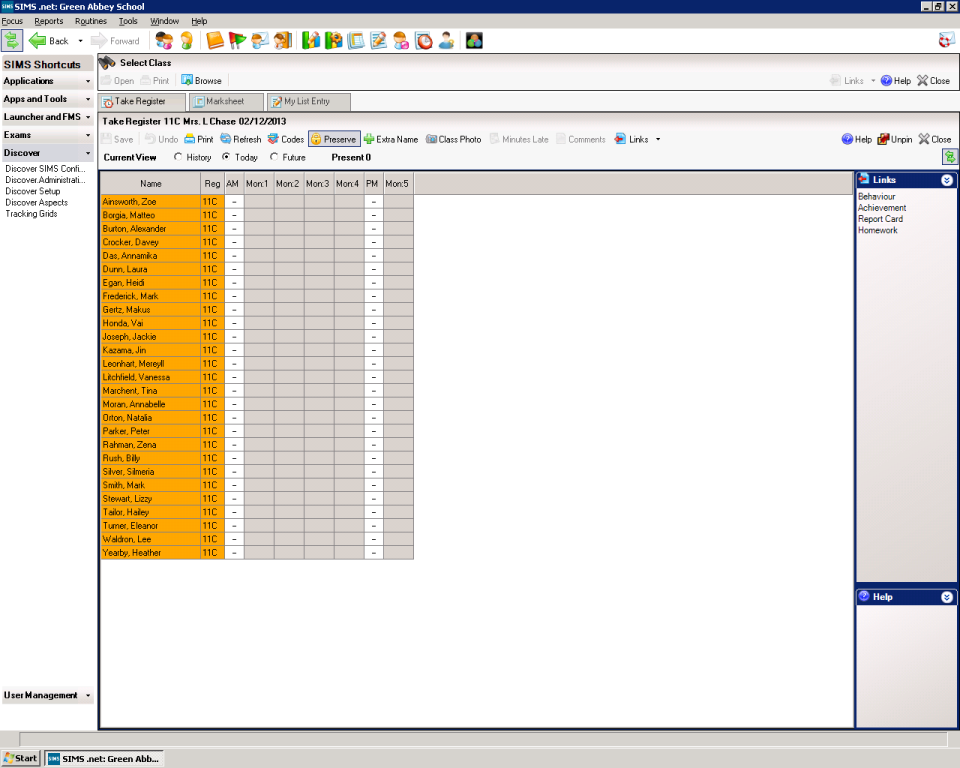 Click Homework on right of screen
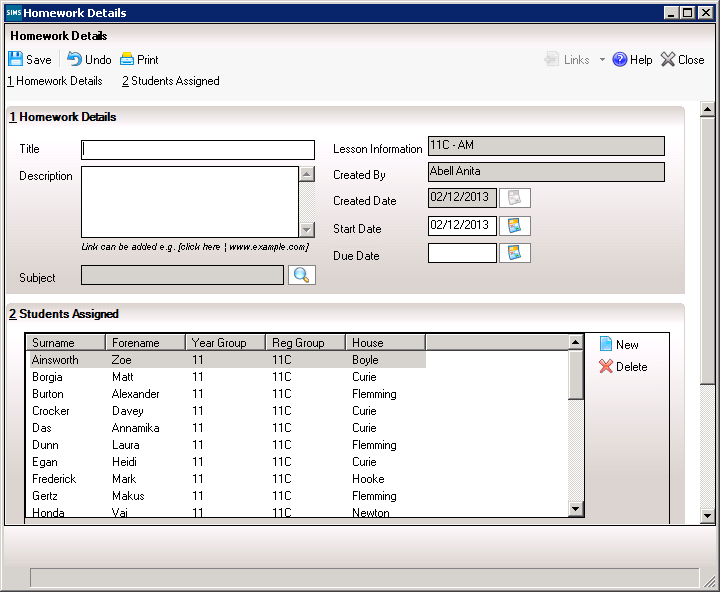 Fill in details for Title, Description and due date
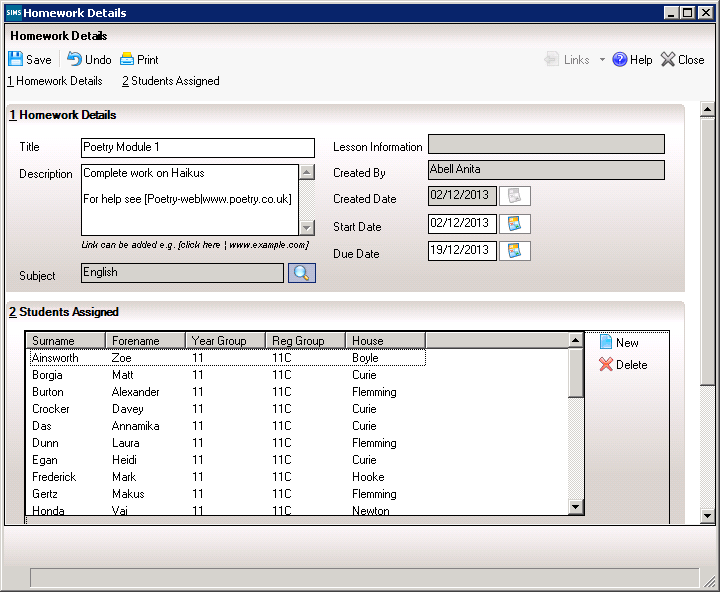 Weblinks can be typed in this format:

[Click Here | www.website.co.uk]